RF Probe Positioner – Version 400
DATA SHEET
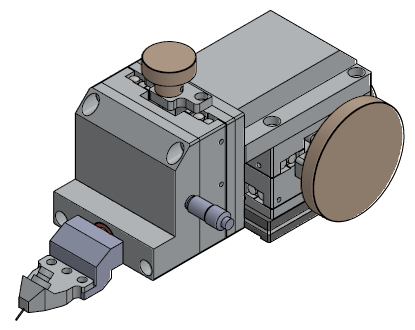 HPS-PST30-400
The PST30-400 is an stable and extremely precise RF probe positioner built for research R&D and university lab probing use. 
The of probe positioner  is specifically designed to address the requirements  of research personnel - simplicity and ease
SPECIFICATIONS
Dimensions		88.5mm X 104.4 mm X211.5mm  (3.5” X 4.1” X 8.3”) (W,H,L)	
Weight		2.4 kg (5.2 lbs.)				
Base		Magnetic base or Vacuum base with on/off switch		
X-Y-Z Movement	Fine micrometer adjustment – 30 mm (X, Y, Z) Min scale is 10um	
		Z axis prevent sliding				
Theta Movement	Travel: 10 degrees (fine)				
Material		Aluminum electroless nickel plating			
Options & Accessories	Probe Long connecting rod				
		Anritsu, keysight, R&S, Frequency Multipliers Holder
Note: Data and specifications vary depending on probe system configurations and accessories
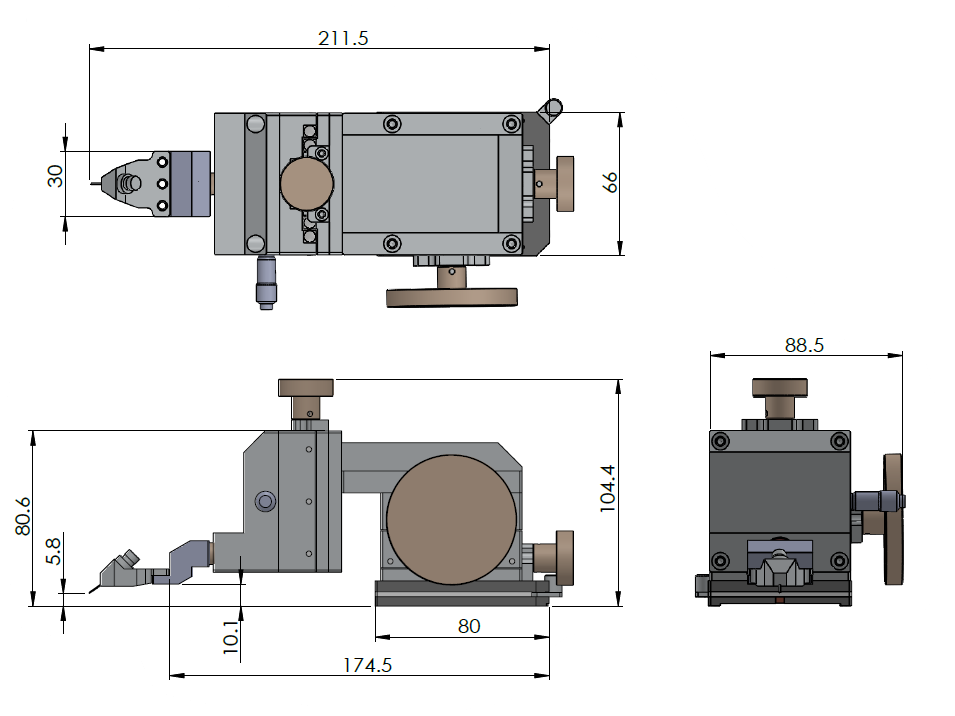 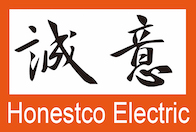 www.honestco.com.tw